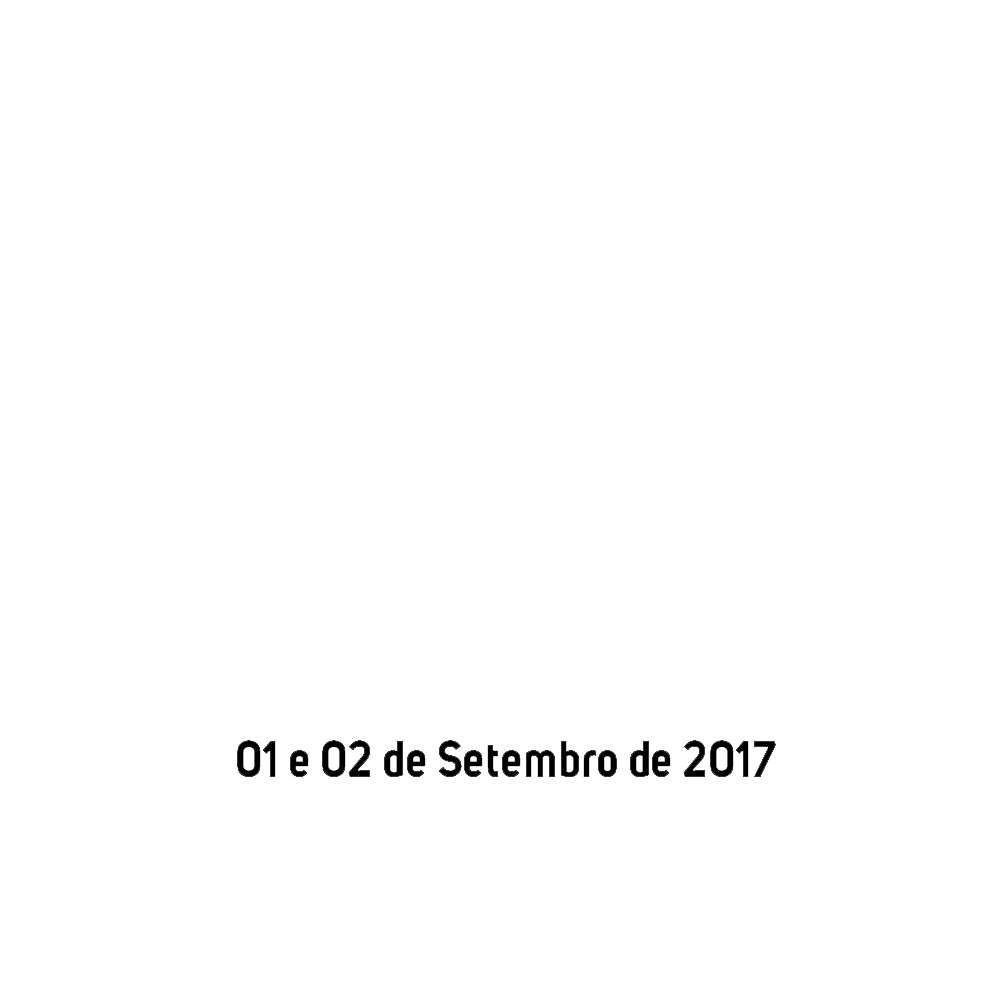 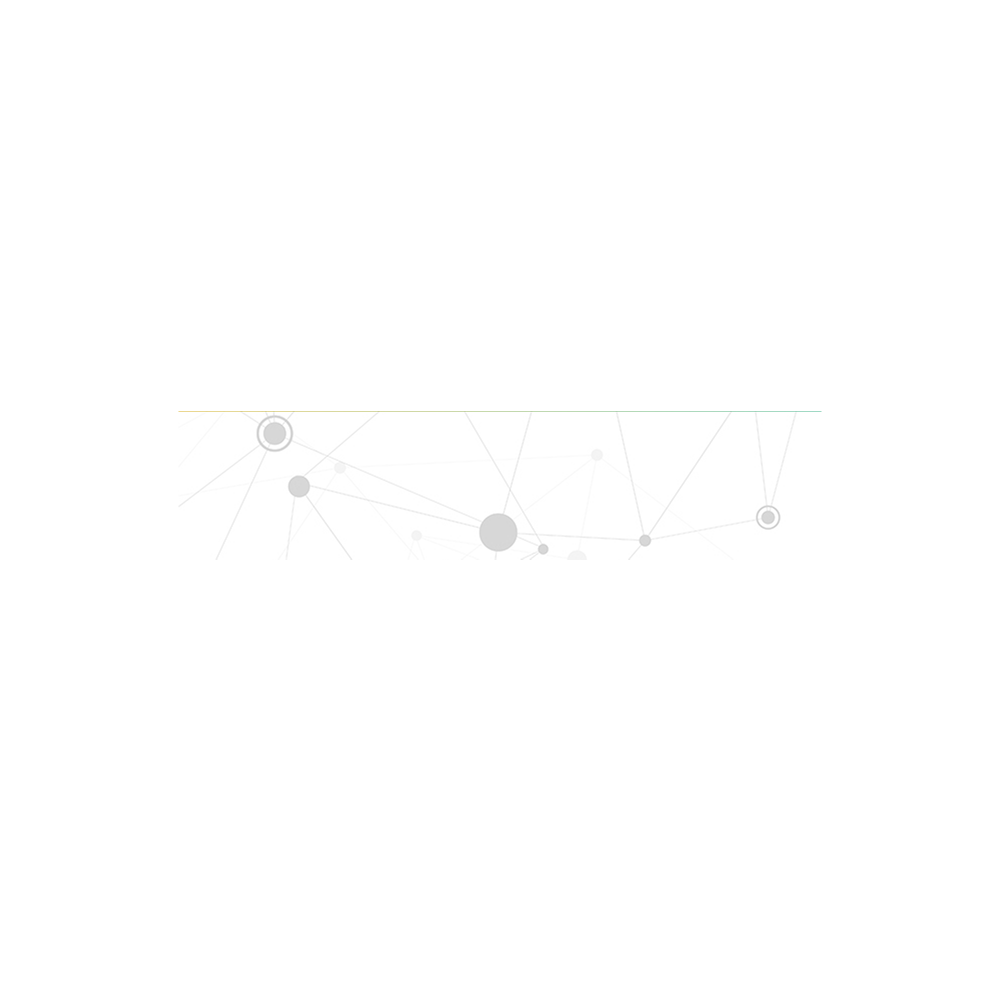 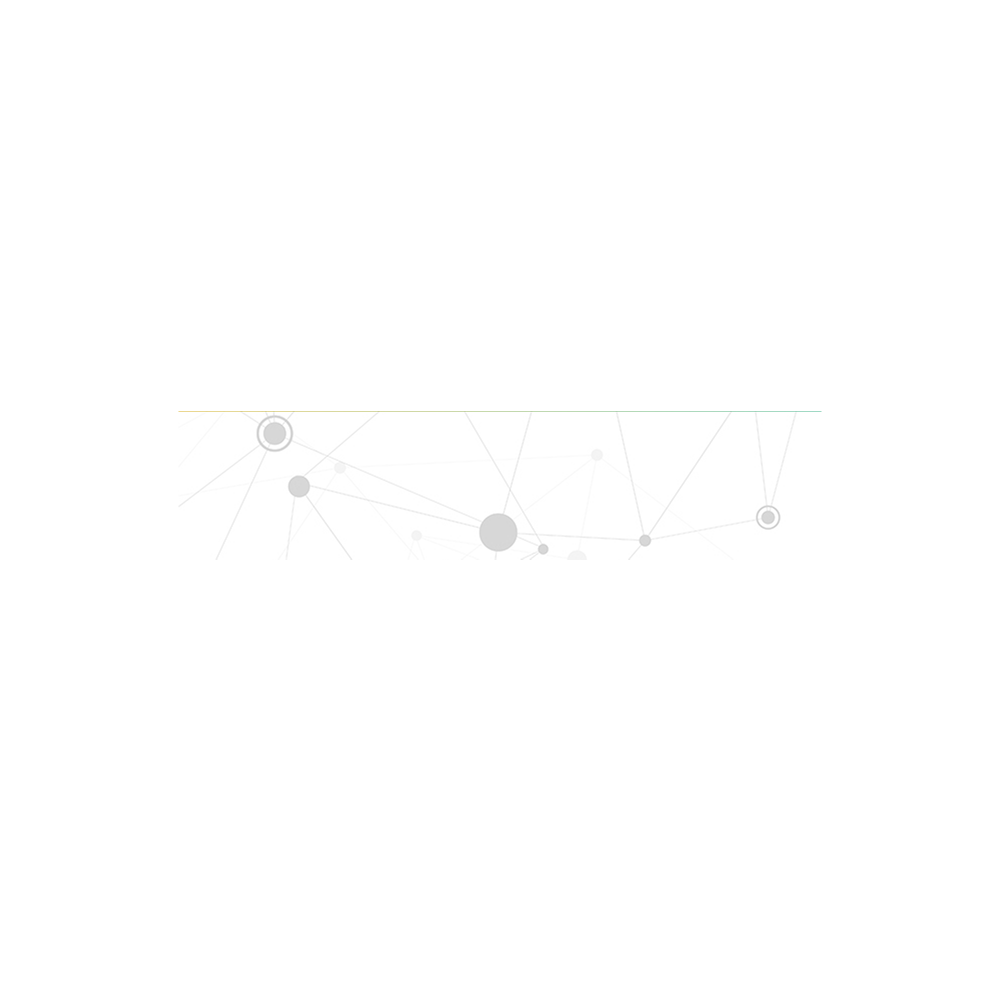 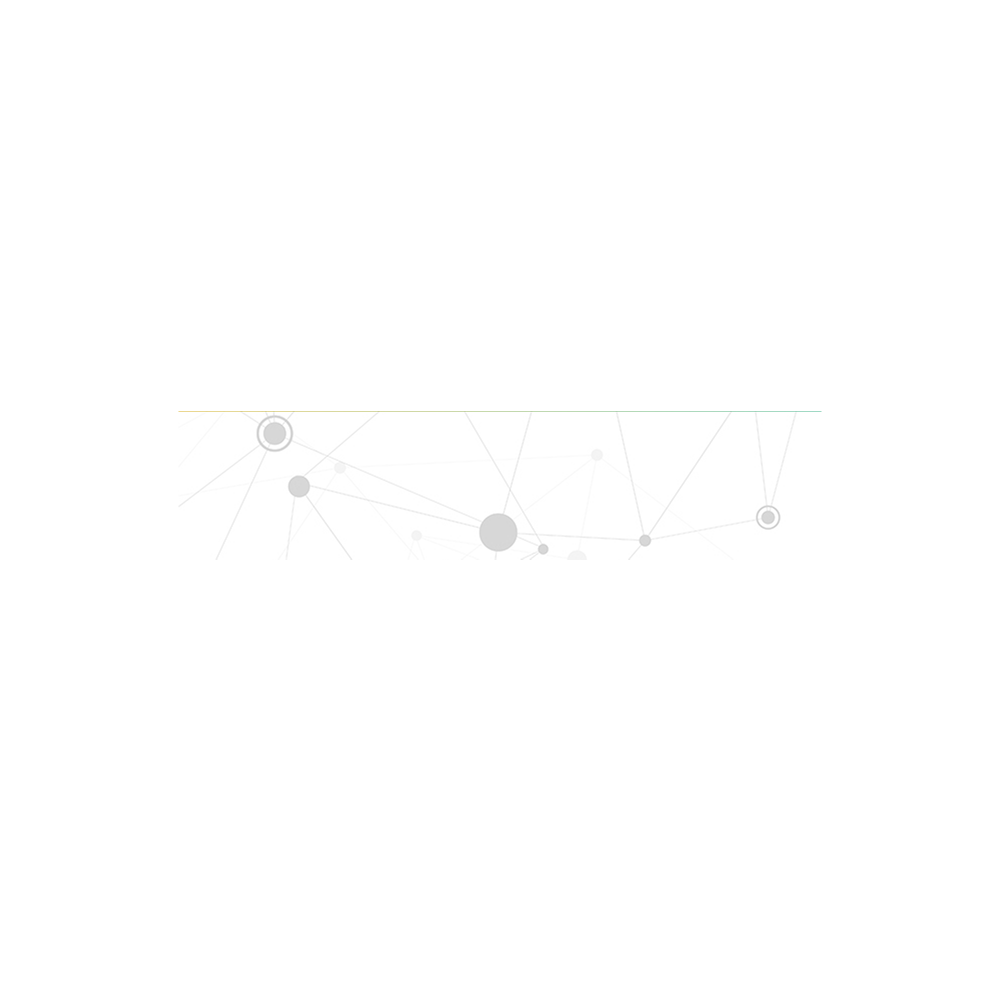 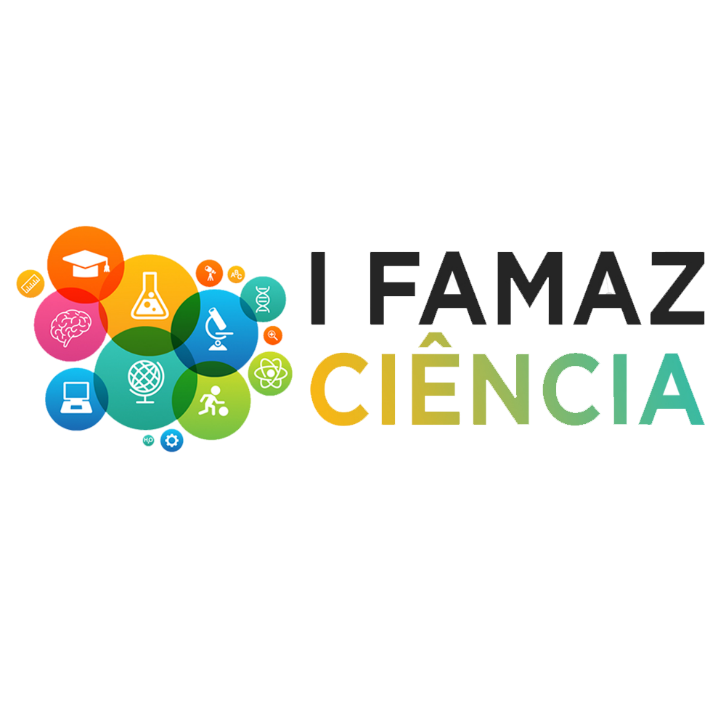 I Seminário de Iniciação Científica e Extensão da FAMAZ
Os resumos aprovados na modalidade banner deverão ser apresentados em material de escolha do 
autor-apresentador (ex.: lona, papel fotográfico, papel comum, etc),
Seguindo as seguintes configurações:


Medidas: 120cm x 90cm (altura x largura);
Orientação: Retrato;
Tipo de fonte e tamanho de letra: Arial, tamanho mínimo 48.
É permitida a utilização de imagens, gráficos, quadros, fluxogramas, etc.
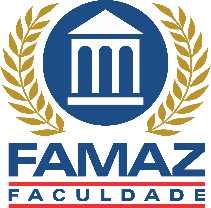 Banner